Lessons Learned and best practices – Engineering a global dual stack and DDoS Mitigation infrastructure
Raju Raghavan . S
TATA COMMUNICATIONS 

MENOG – 13 
22 Sep 2013
Agenda
Tata Communications - Context
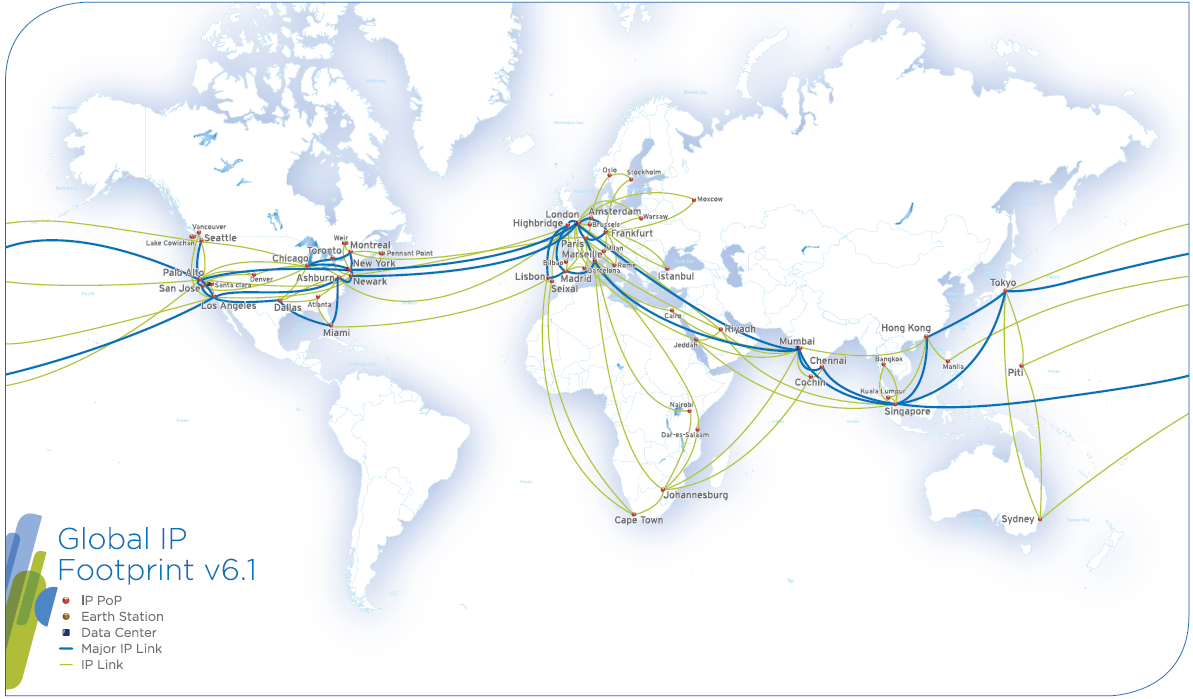 Key benefit
Global IP Service Provider - 6,100G of backbone capacity
[Speaker Notes: Network to deliver traffic spanning the world, nonstop.
Owner of submarine cable capacity : easy upgrade when capacity required

Major Backbone ownership :
TGN-Atlantic
TGN-Pacific
TGN-IA (intra Asia)
APCN-2 (Asia)
TIC (Singapore-India)
India NLD network
SMW4, TGN-EA, IMEWE : to Europe
WACS, Sat3, Safe, Seacom : Africa
Europe : TCL owned capacity : Marseille, Paris, Madrid, Lisbon, London, Amsterdam, Frankfurt
London-Paris-Amsterdam-Frankfurt: 12x10G ring]
Challenging Global Trends drive innovation in network planning
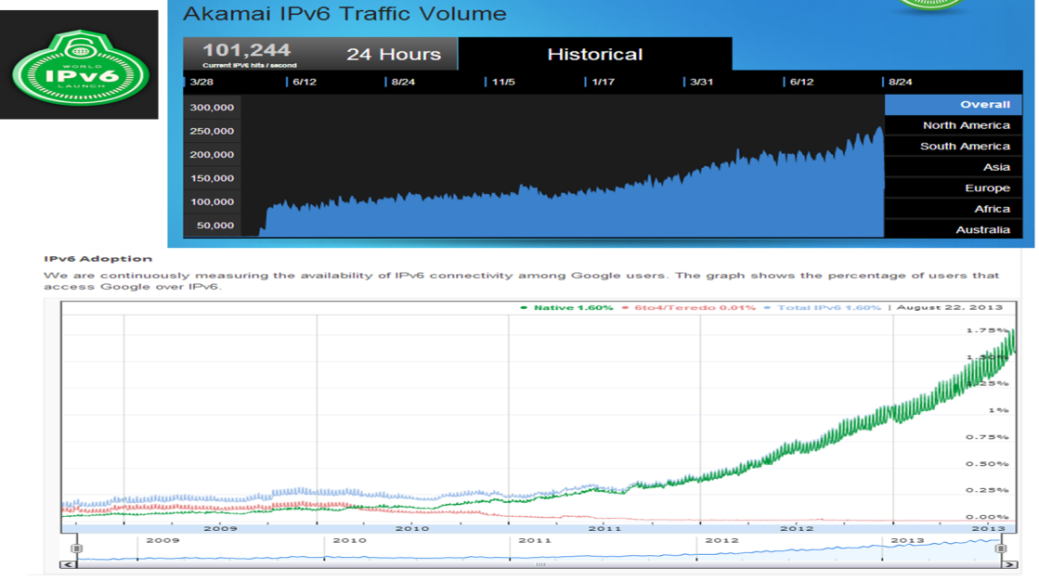 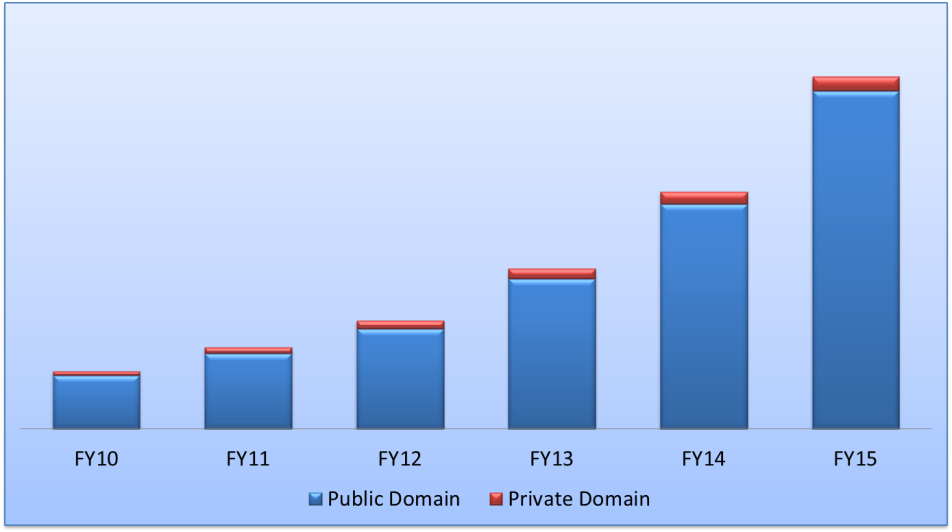 Exponential traffic growth leads to shorter planning cycles
250K hits per second
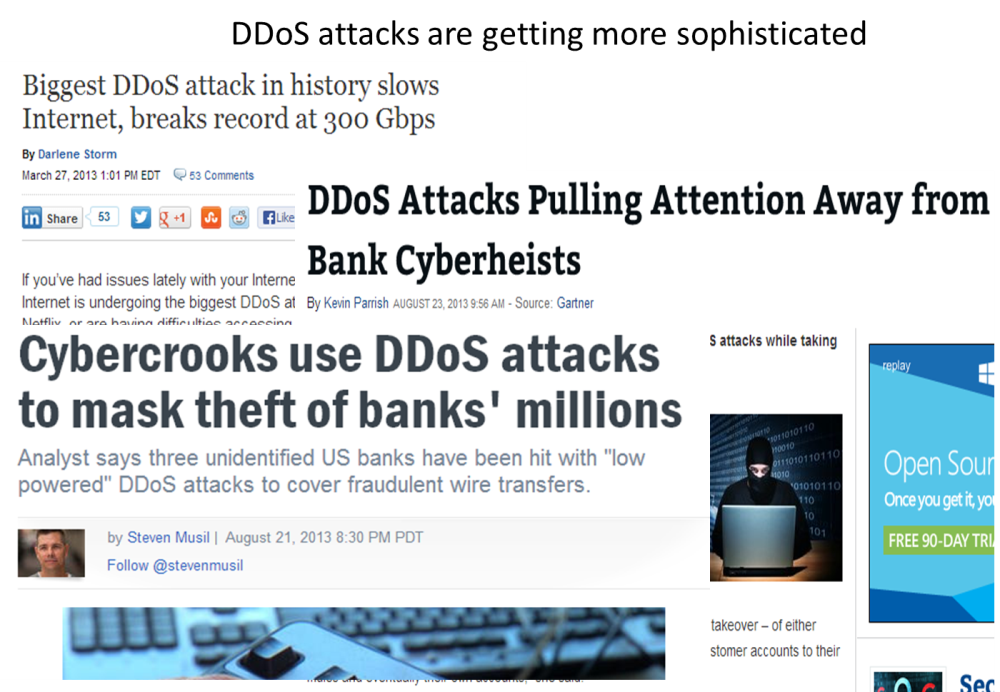 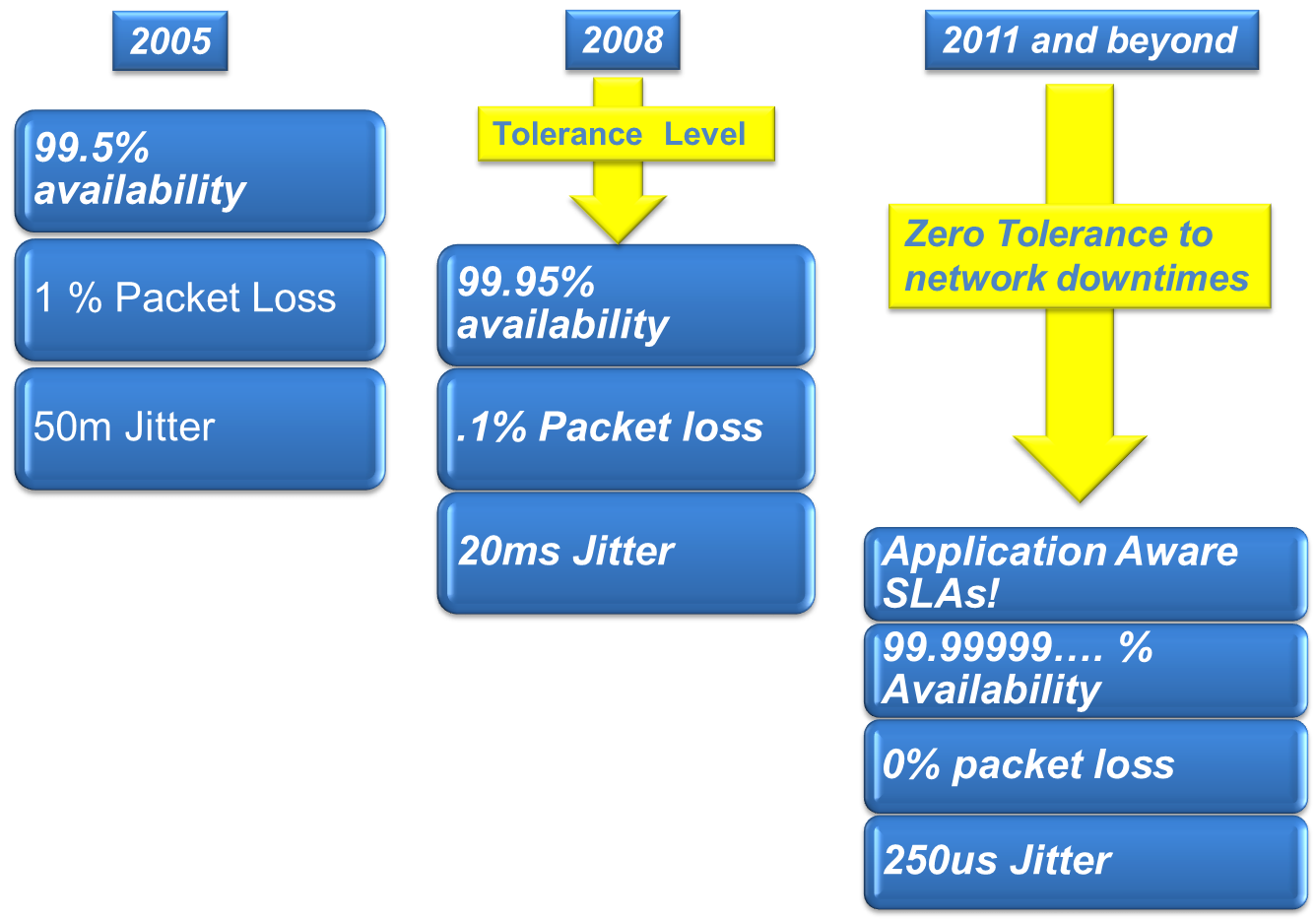 Zero Tolerance
Impact of the global trends on SP infrastructure
Data Plane
Netflow / sFlow / jFlow / IPFIX
Capacity – 100G, 40G, 10G, 1G, STM16, STM4.,
Backbone / Peer / customer link Utilization
Planning for 
Traffic 
Growth
Load Balancing – LAG, ECMP, entropy label.
encrypted flow, L2 PW Flow, giant flow
Vicious 
Cycle
Control Plane’s effect on  Data plane
Data Plane’s effect on Control plane
Fast SPF calculations
FIB
MFIB
CPU
BGP ADD Path
Planning for 
Zero 
Tolerance
BFD
QoS TCAM
LFIB
L2FIB
BGP Best External
xSTP
Adjacency
LFA
BFD NP Scale
FRR
EOAM
G.8032
Control Plane
Network Analytics and focused instrumentation unravel interesting perspectives
Control Plane
Data Plane
Public Cloud / Domain
Private Cloud / Domain
VPNs, Fast Convergence, BFD/LFA
100G / 40G / LAGs
Hot potato Routing, Peering management,
Multiple QoS requirements
Application Optimization and SLAs, zero tolerance
Multi Gigabit DDoS Attacks, IPv6
Food for thought
High Traffic vs. high Control plane intensive geographies

Does economics play  a role? 

How does it affect planning cycles?
Converged Network Model
De-Converged Network Model
Tata Communications deploys both converged and de-converged architecture in different parts of the network
Globally ~2500 large DDoS attacks happen every day (about 2.5 Mn attacks every year)
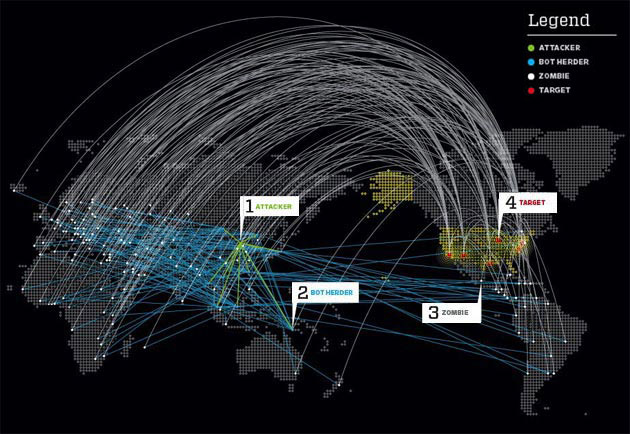 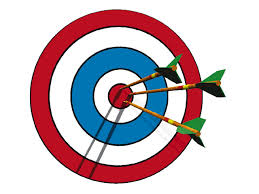 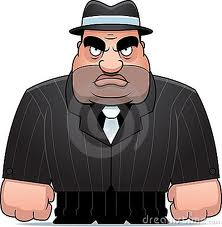 BOSS
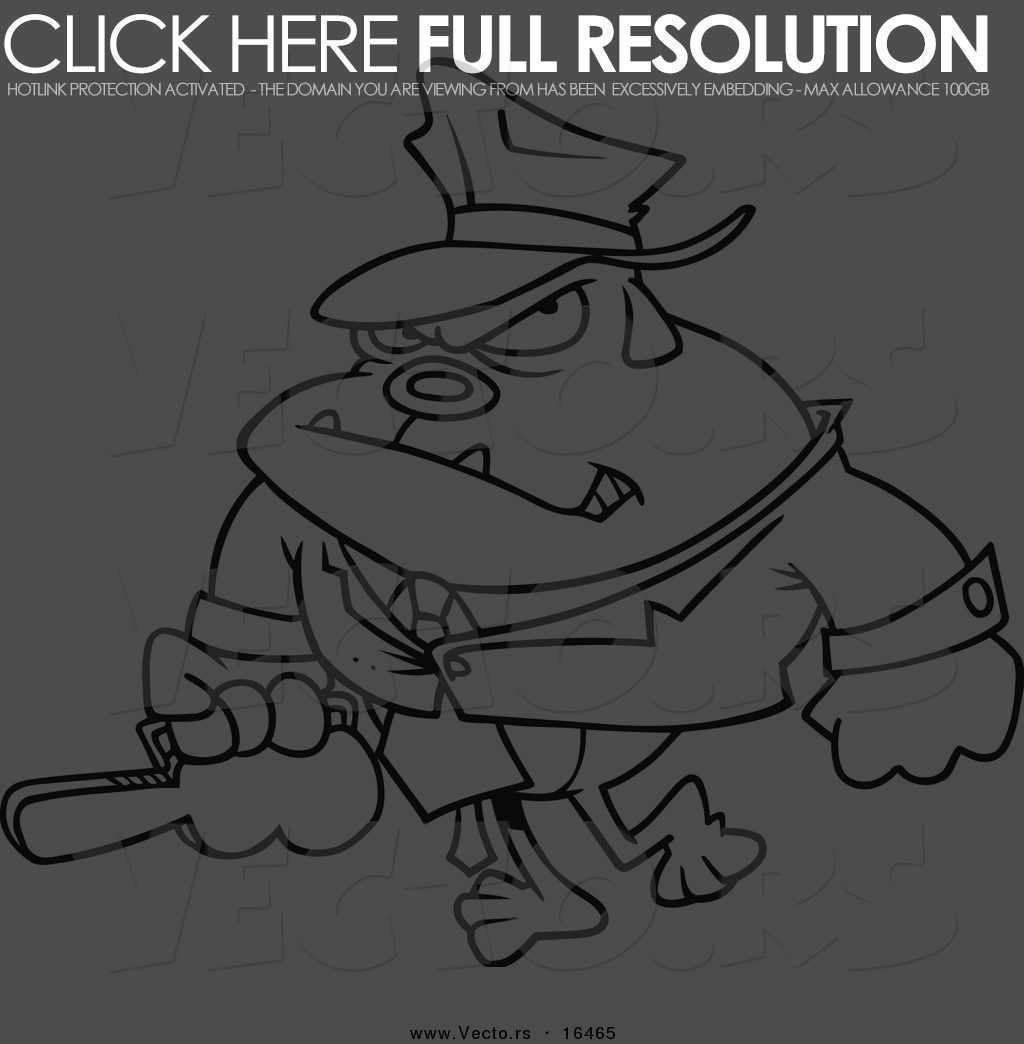 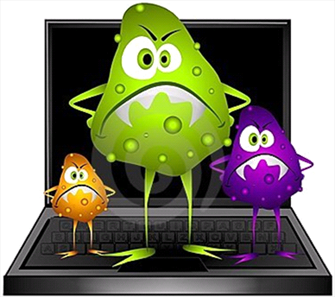 BOT Chief
Infected Computer
How can we defend DDoS attacks?
DDoS attacks can be mitigated using behavioral analysis, black list filtering ,protocol validation techniques etc., in a DDoS Scrubbing Farm
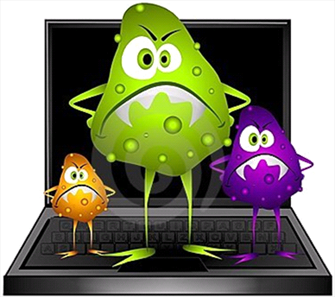 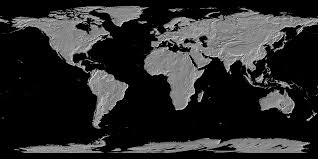 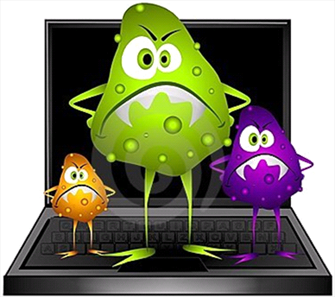 Zombies
Zombies
Zombies
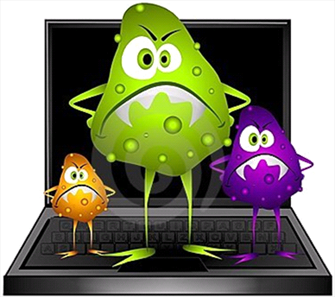 DDOS Scrubbing farm
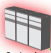 Target / Victim
Clean Traffic
Zombies
Zombies
Zombies
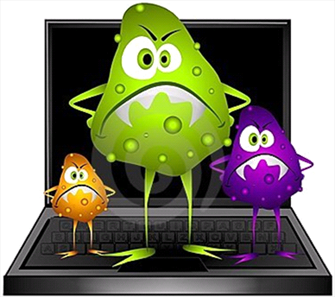 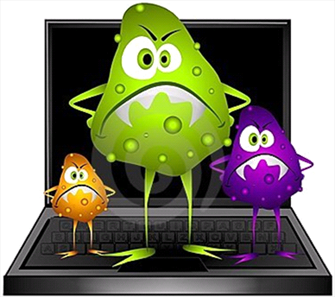 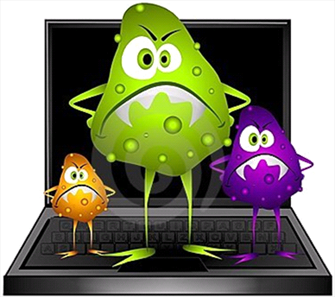 Cloud based distributed mitigation vs. in premise mitigation
+ In premise DDoS mitigation infrastructure are not an alternative for obvious reasons .+ Firewall, IDS, IPS , Antivirus are a different ballgame
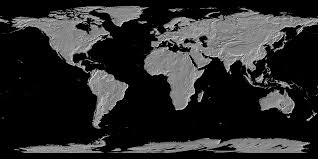 Zombies
Regional Scrubbing Farm
Zombies
Zombies
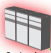 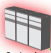 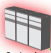 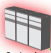 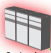 Target
Clean Traffic
Zombies
Zombies
Zombies
So Tata Communications has deployed a global distributed scrubbing farm that scrubs attack traffic regionally
Anycast on-ramping
How can you seamlessly add / remove scrubbing farms as the attack evolves quickly?
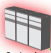 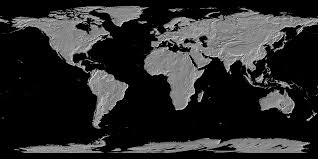 Anycast GRE
GRE Tunnel
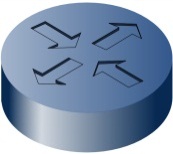 Target
Zombies
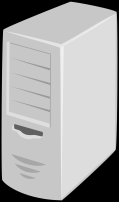 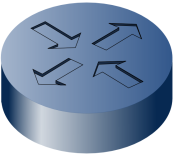 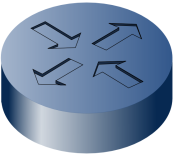 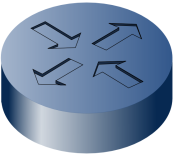 GRE Tunnel
Advertise /32 of the target
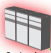 Case Study | Large Service provider
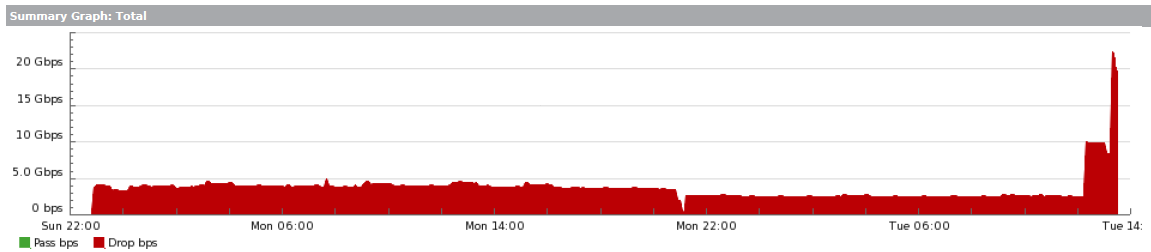 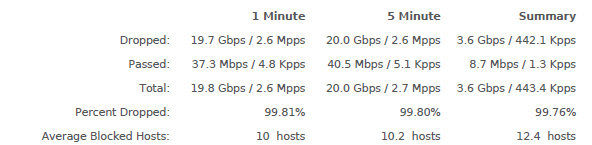 Case Study | Large Service provider
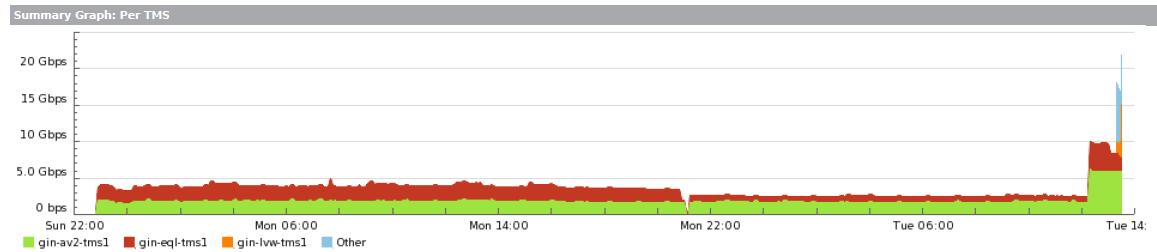 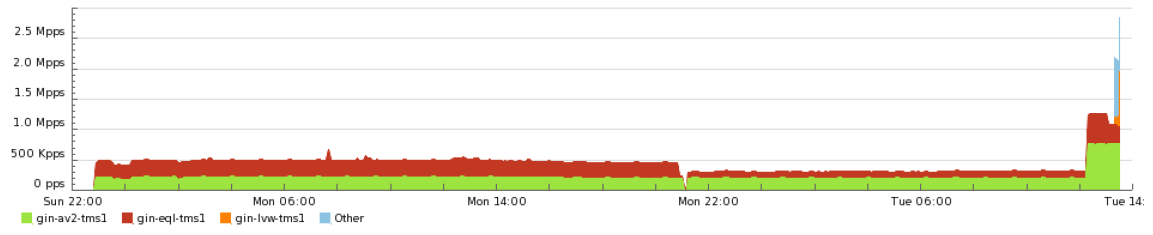 Bandwidth Attack – Avg Packet size = 1KB
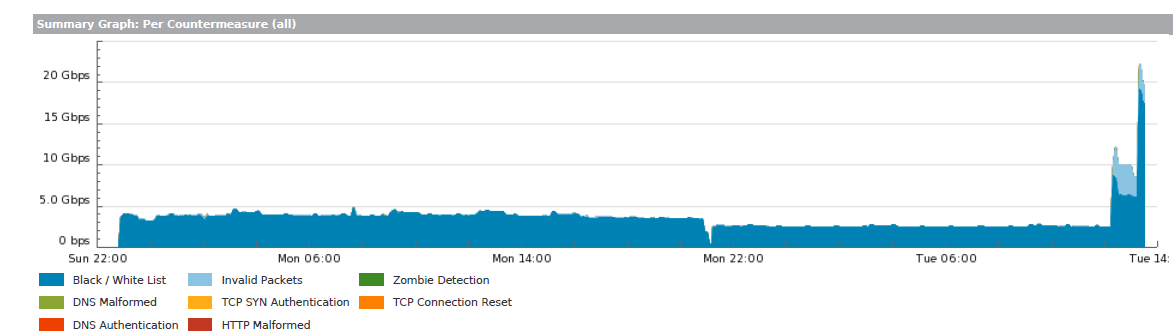 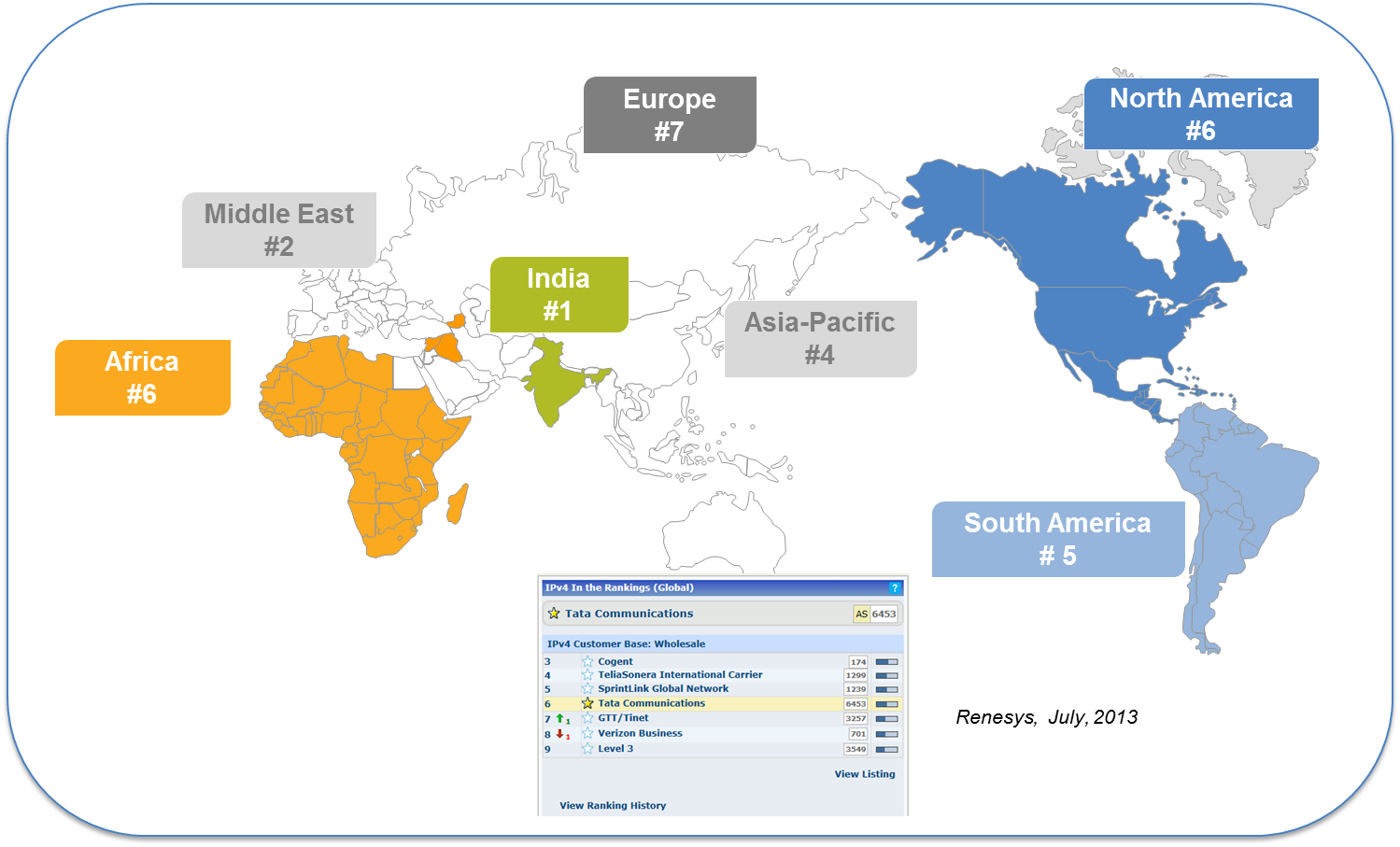 Tata Communications IPv6 Context
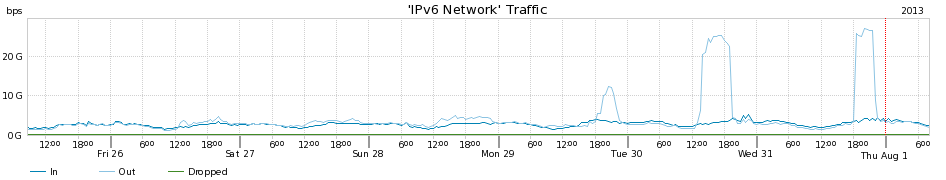 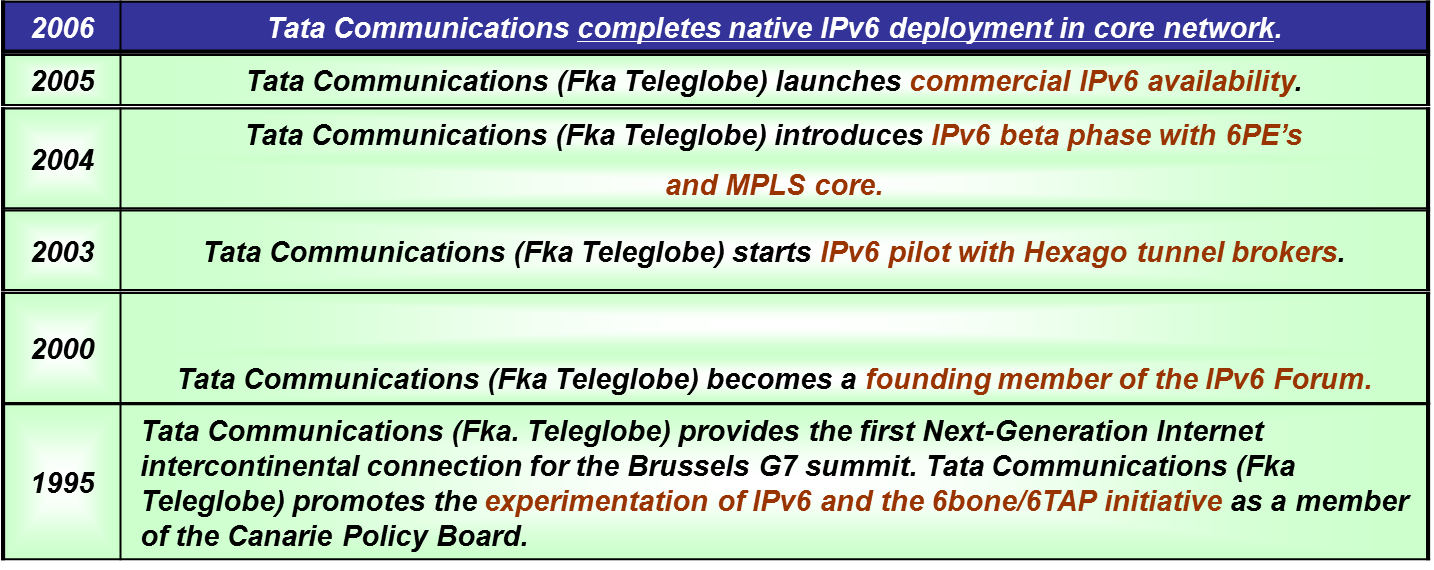 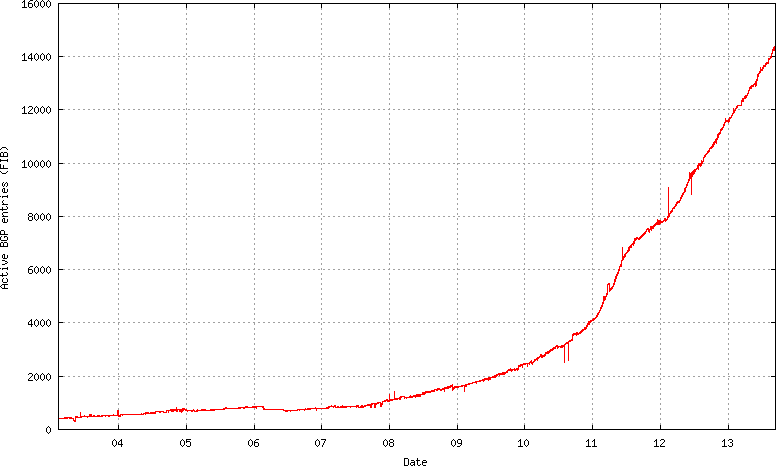 14
14
CORPORATE
Learnings from the IPv6 deployment journey
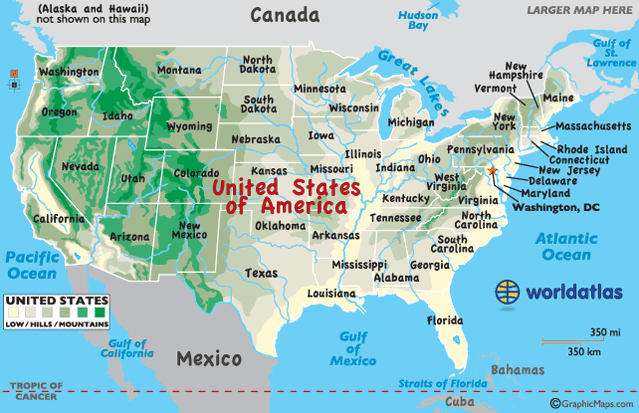 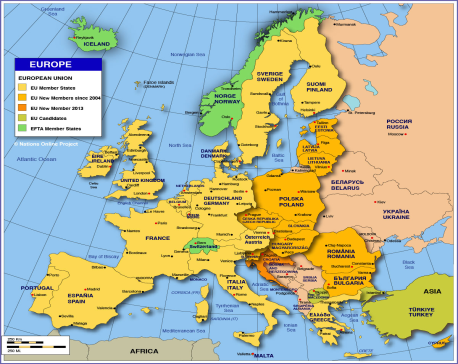 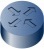 Have you tried deploying 6 PE with a hierarchical design? 

Swapping 6PE service labels have no standard mechanisms across leading vendors .

 Every vendor has a different way of generating the 6PE service labels 

Tata Communications deploys a global native dual stack backbone with native IPv6 IGP and BGP
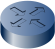 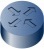 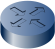 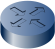 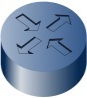 Global backbone
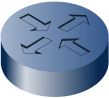 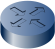 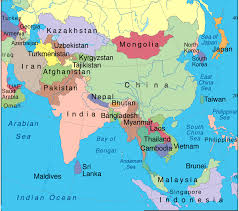 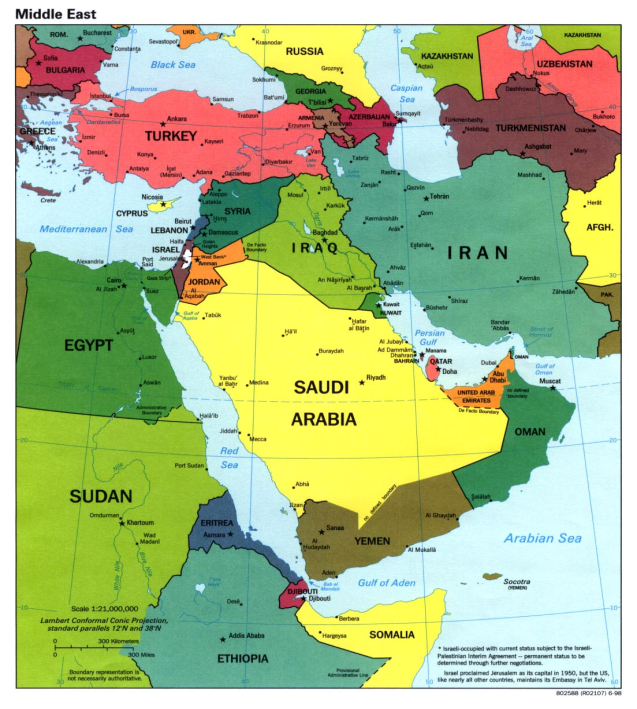 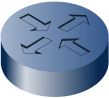 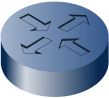 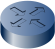 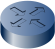 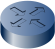 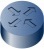 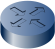 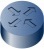 Global Dual Stack IGP deployment
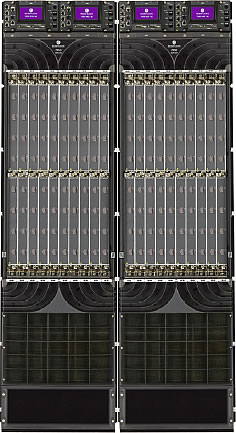 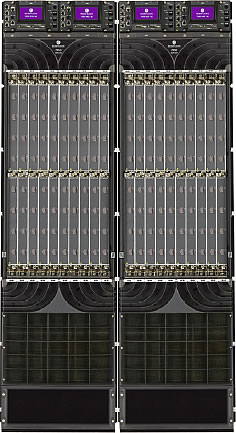 Multi Topology view
Integrated Topology view
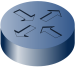 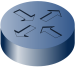 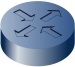 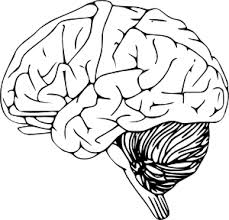 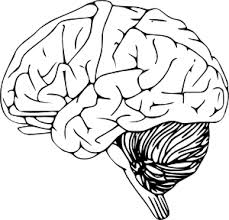 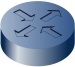 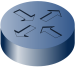 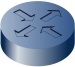 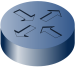 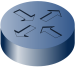 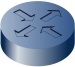 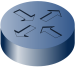 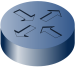 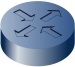 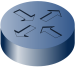 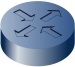 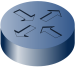 V6 Topology
V4 and v6 Topology
V4 Topology
Tata Communication's deploys Multi-topology ISIS 
This gives us the flexibility of steering IPv6 and IPv4 traffic on different topologies as vendors evolved their IPv6 support / maturity
Summary
Innovation in network engineering is being driven by challenging global network trends of exponential traffic growth vis a vis zero tolerance expectations


 Network analytics of control and data plane uncovers interesting perspectives related to technical behavior of various market segments . These insights can be innovatively applied in network engineering/design.


Tackling todays multi gigabit DDoS attacks is best done using a global distributed / intelligent DDoS scrubbing infrastructure. In premise DDoS mitigation infrastructure are not an alternative.
Summary
Since we started our IPv6 Network journey 10 years back , we had several learnings that prompted us to deploy a unique global dual stack and multi-topology infrastructure



Build your network infrastructure not based on “generic best practices” but based on in-depth contextual analytics /  focused instrumentation and technical / business merit !
Thank you and Happy Innovating for your network!